OJANIITTUTALON MONITOIMIJAHANKE
- MONIPUOLINEN OSAAMISKESKUS 2016
TULEVAISUUDEN TALO
OJANIITTU FYYSISENÄ YMPÄRISTÖNÄ
OJANIITUN TOIMIJAT
Varhaiskasvatus
Koulu
Tukipalvelut
Iltapäivätoiminta
Nuorisopalvelut
Liikuntatoimi
Kirjasto
Kulttuuritoimi
Kolmas sektori
VARHAISKASVATUS
Nykyinen Mäntylän päiväkoti ja ryhmiä muista päiväkodeista  siirtyy Ojaniittutaloon vuoden 2016 aikana
8-9 päiväkotiryhmää, sisältäen esiopetuksen, n. 200 lasta
Avoin päiväkotiryhmä aloittaa toimintansa myöhemmin
Henkilökuntaa n. 30-35
KOULU
Koulu aloittaa toimintansa Ojaniittutalossa maalis-elokuussa 2016
12 perusopetusryhmää, vuosiluokat 1-6
n. 240 oppilasta: nykyisen Nummentaustan oppilaat ja osa Metsolan koulun oppilaista siirtyvät Ojaniittutaloon
12 luokanopettajaa, 2 erityisopettajaa, 1 kielten lehtori, mahdollisesti osa-aikainen teknisentyön lehtori, henkilöstöä yhteensä 20
Rehtori, vararehtori
TUKIPALVELUT
Laaja-alaiset erityislastentarhanopettajat
Koulukuraattori, koulupsykologi
Iltapäivätoiminta
Kouluterveydenhoitaja
Avustajat
NUORISOPALVELUT
LIIKUNTATOIMI
Koordinoi liikuntasalin varaukset 
Vastaa liikuntapaikkojen kunnossapidosta
KIRJASTO
Mediateekissa on mahdollista toteuttaa avointa kirjastotoimintaa
Aineisto suunnataan lapsille, nuorille ja lapsiperheille 
Pedagogisen informaatikon hyödyntäminen kirjaston toiminnassa
KULTTUURITOIMI
Musiikkiopisto
Orkesteri
Hiiden opisto
KOLMAS SEKTORI
Asukasyhdistys
Aluetoimikunta
Käsityö- ja taidekoulut sekä -seurat
Kielikylpy-/kielikoulutoiminta
Monikulttuuritoimijat
Liikunta- ja urheilutoimijat
Kansalaisjärjestöt ja vapaaehtoistyö
Seurakunnat
Jyväskylän yliopisto, Jyväskylän yliopiston opetuksen johtamisen professori Aini-Kristiina Jäppinen – Led-hanke
OJANIITTUTALON JOHTAMISRAKENNE
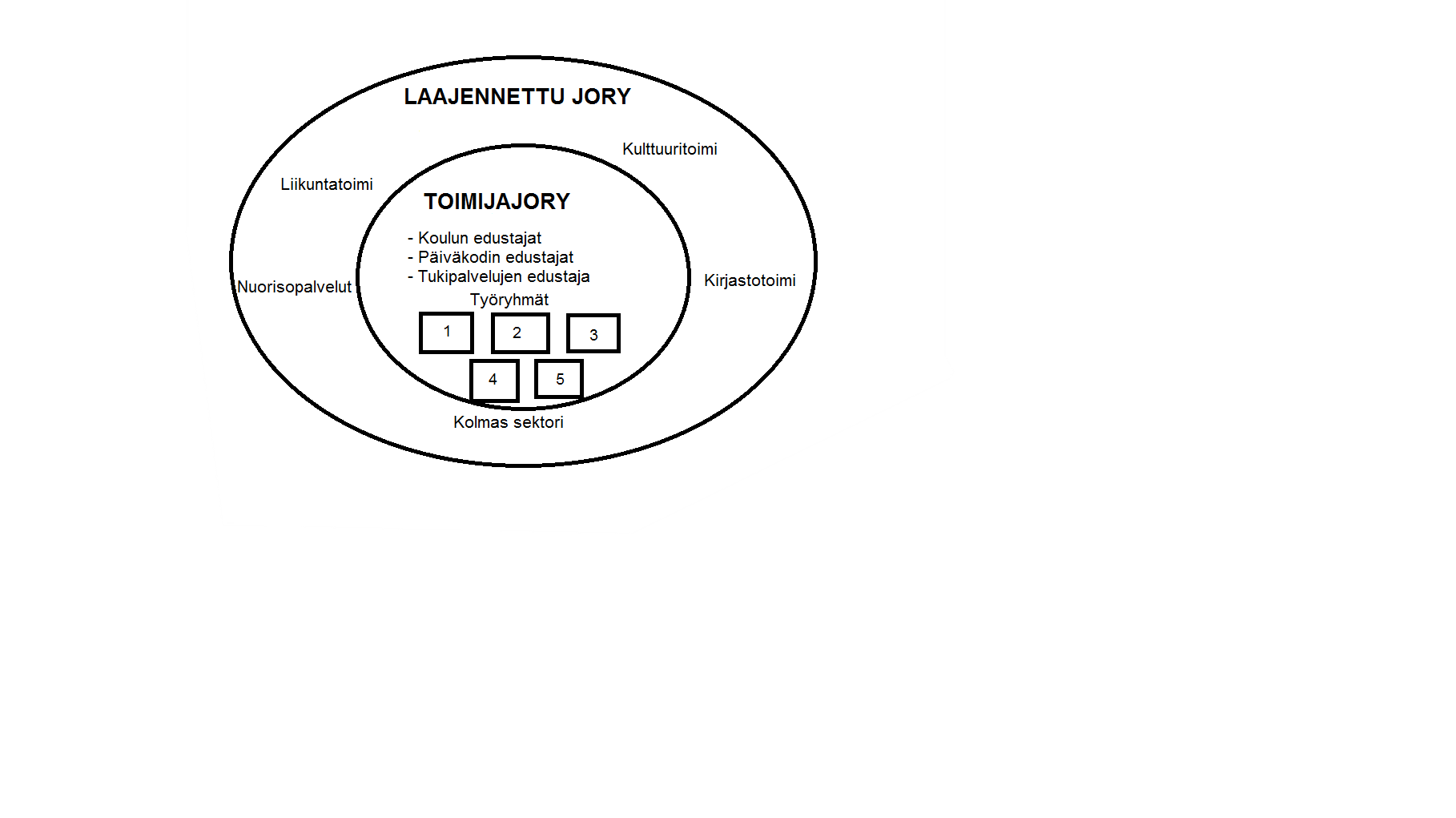 ARVOT
Yhteisöllisyys 
Yhdessä tekeminen
Osallisuus
Asiakaslähtöisyys
Toisen arvostaminen
VISIO
TAVOITTEET
Yhteisöllisen toimintakulttuurin luominen
Lapselle eheän päivähoito-, esiopetus- ja koulupäivän luominen
Johtamisjärjestelmän kehittäminen
Tiimityöskentelyn kehittäminen
Mentorointi-järjestelmän kehittäminen
Luoda alueen asukkaille puitteet olla osallisia Ojaniittutalossa  
Tilojen monipuolinen käyttö
KEHITTÄMISKOHTEET
Yhteisöllisyyden kehittäminen
Pedagogiikan kehittäminen
Johtamisjärjestelmän kehittäminen
Henkilöstön vahvuuksien hyödyntäminen koko yhteisön hyväksi
Tehtäväkuvien monipuolistaminen
AIKATAULU
Ojaniittutalon hankesuunnitelma keväällä 2012
Rakennushankkeen aloitus 1.8.2014, kesto 18 kuukautta
Monitoimijatalot-hankkeen suunnittelupalaveri 12.5.2015
Infopaketin luominen 9.6.2015
Opettajien rekrytointi elokuussa 2015
Opettajapäätökset viikolla 37
Pedagogisen suunnittelutiimin perustaminen syyskuussa 2015
Yhteisöllinen johtaminen – koulutus 29.9.2015